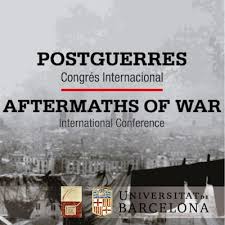 CONTEXTOS FUNERARISEN EL TALÚS DEL BALUARD SUD-EST DEL CASTELL D’HOSTALRIC (LA SELVA)
Bibiana Agustí - InSitu SCP 
Antònia Díaz - InSitu SCP 
Esther Medina - Atics SL
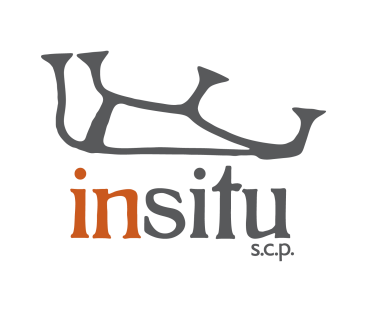 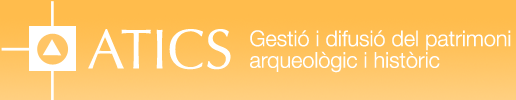 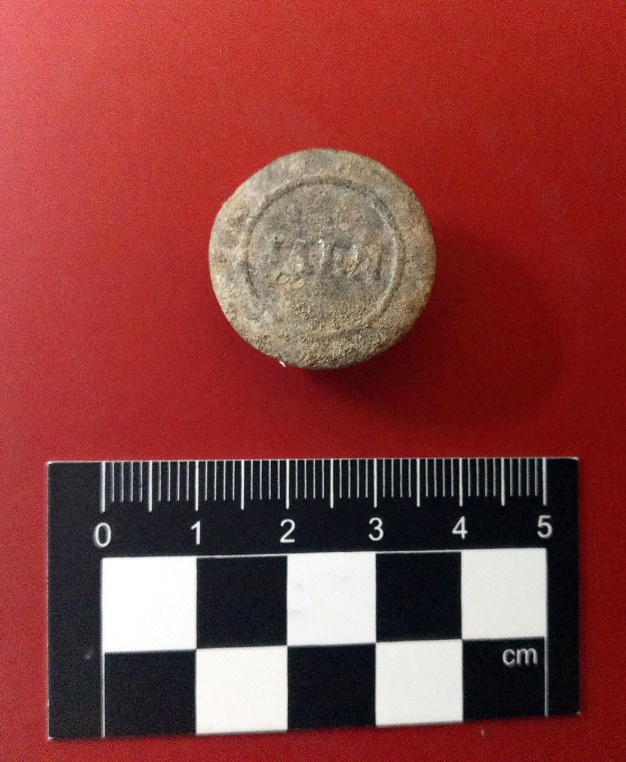 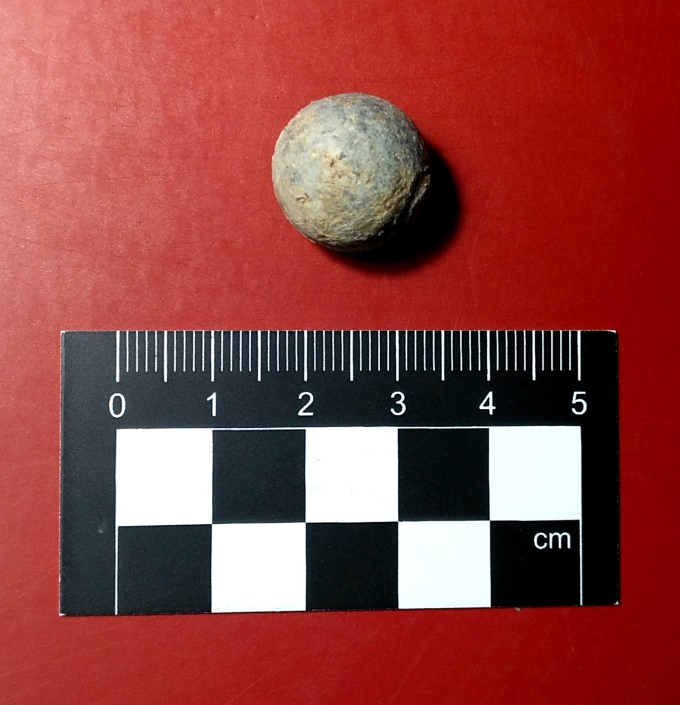 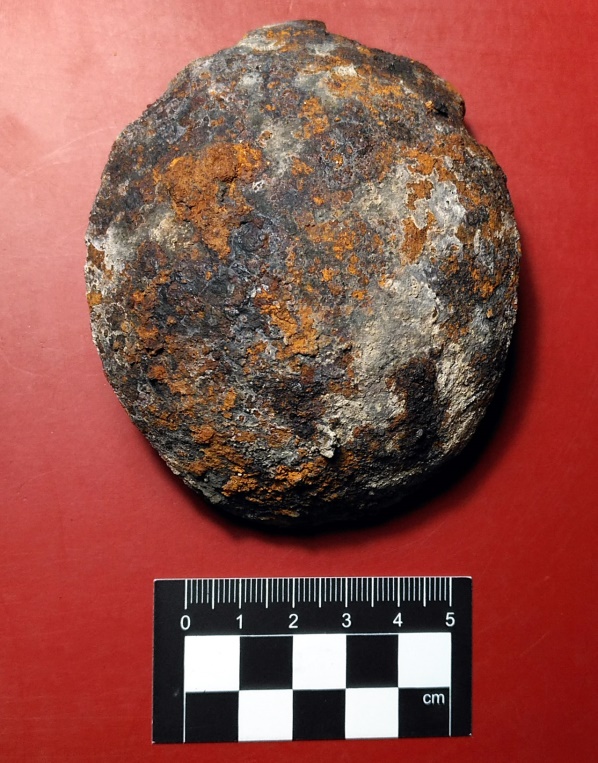 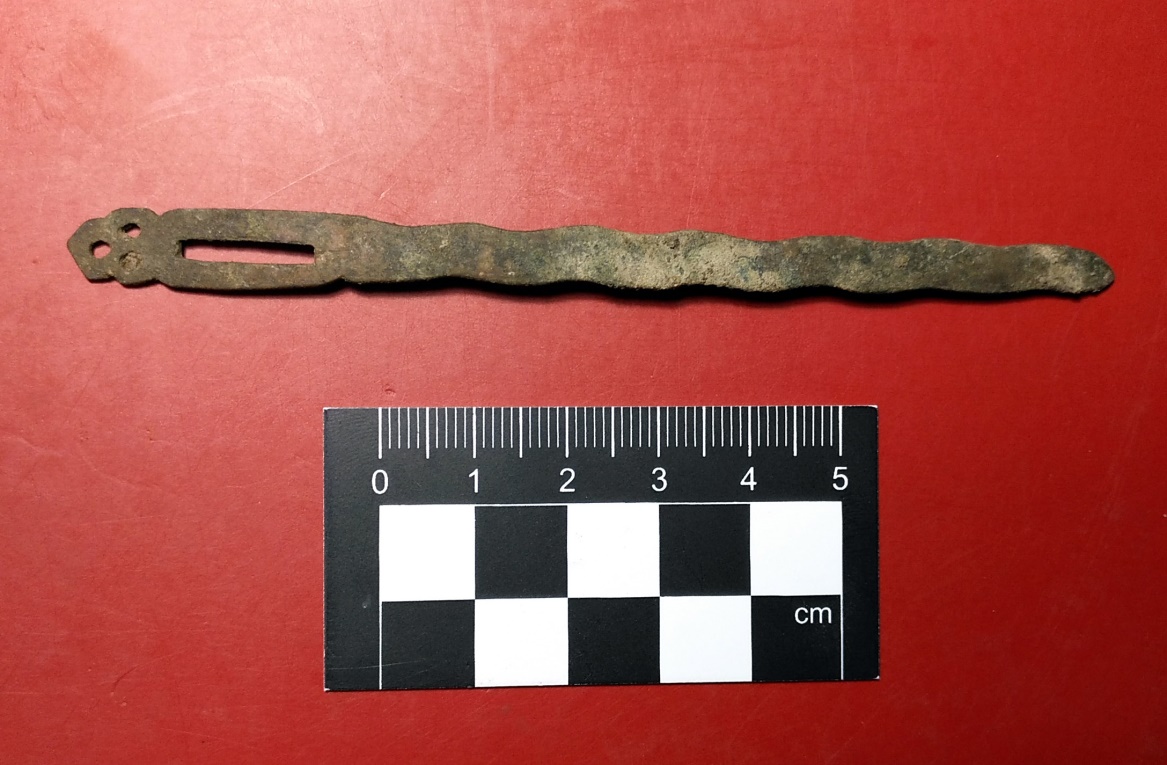 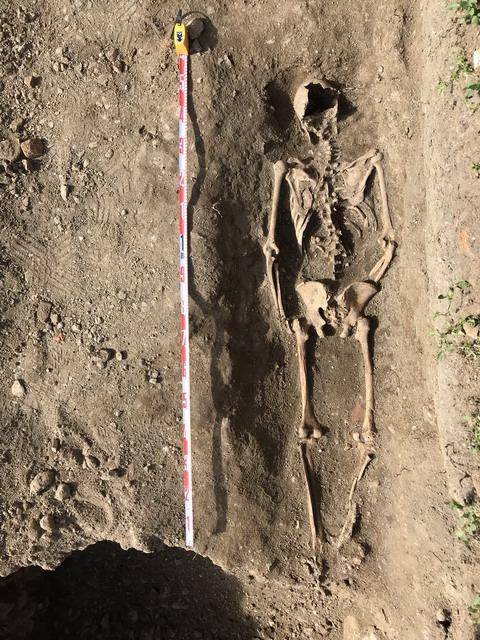 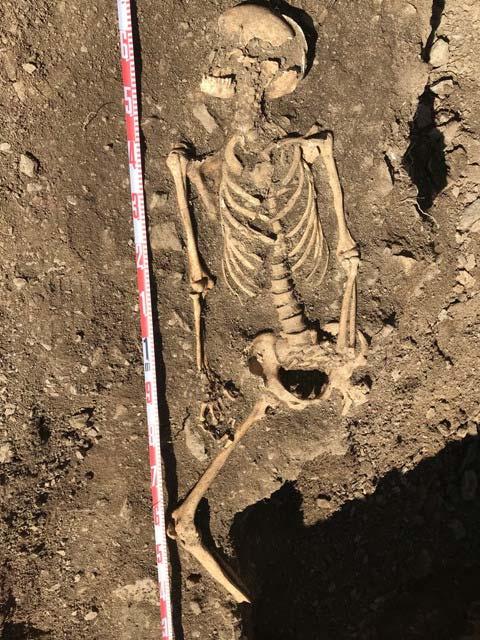 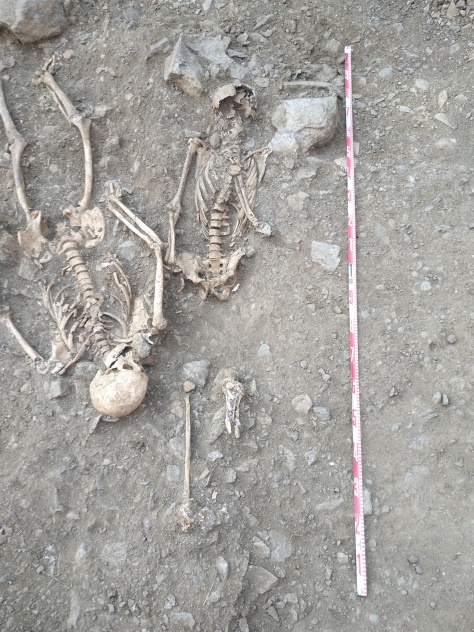 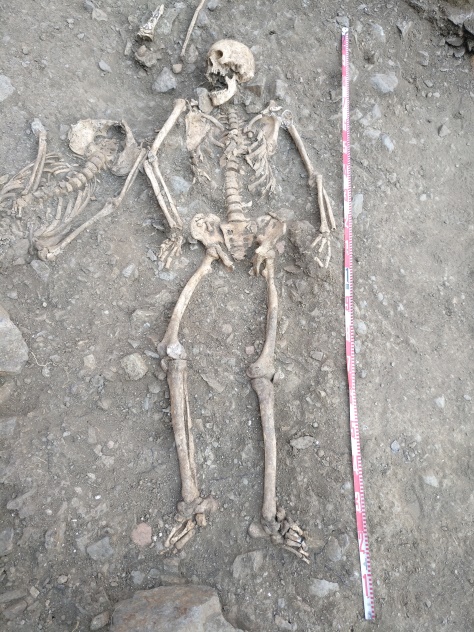 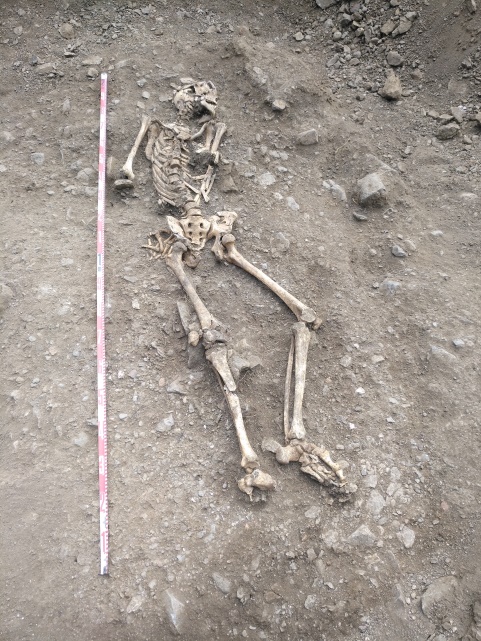 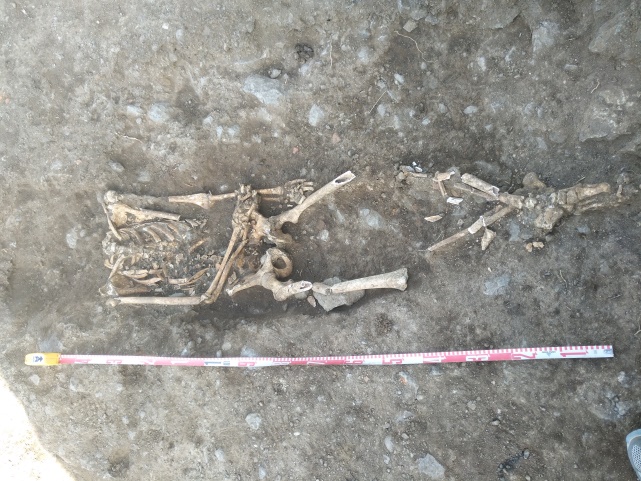 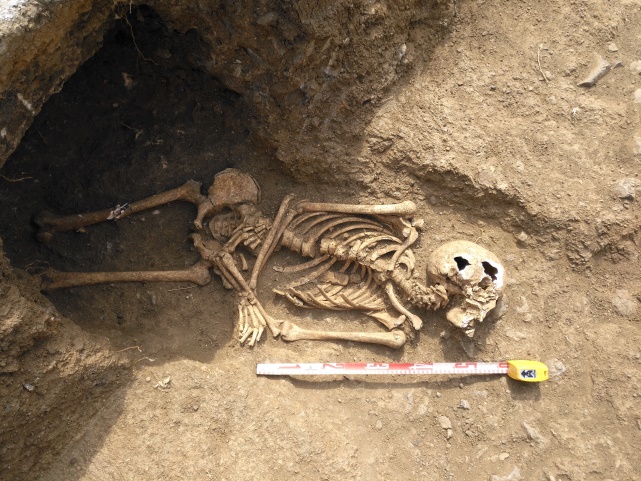 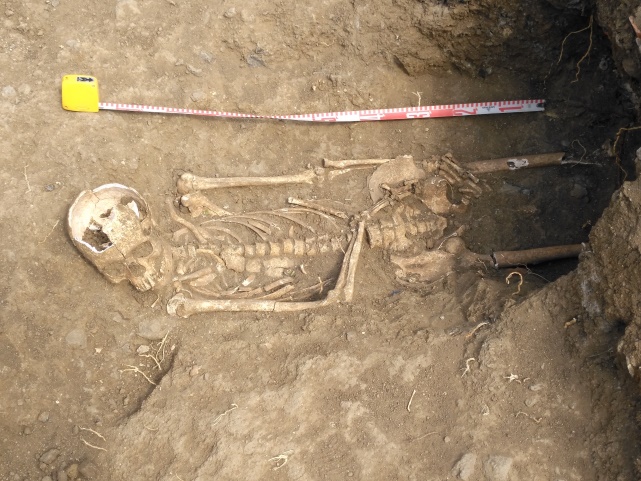 UF1
Masculí
16-17 anys
H 161,8 cm
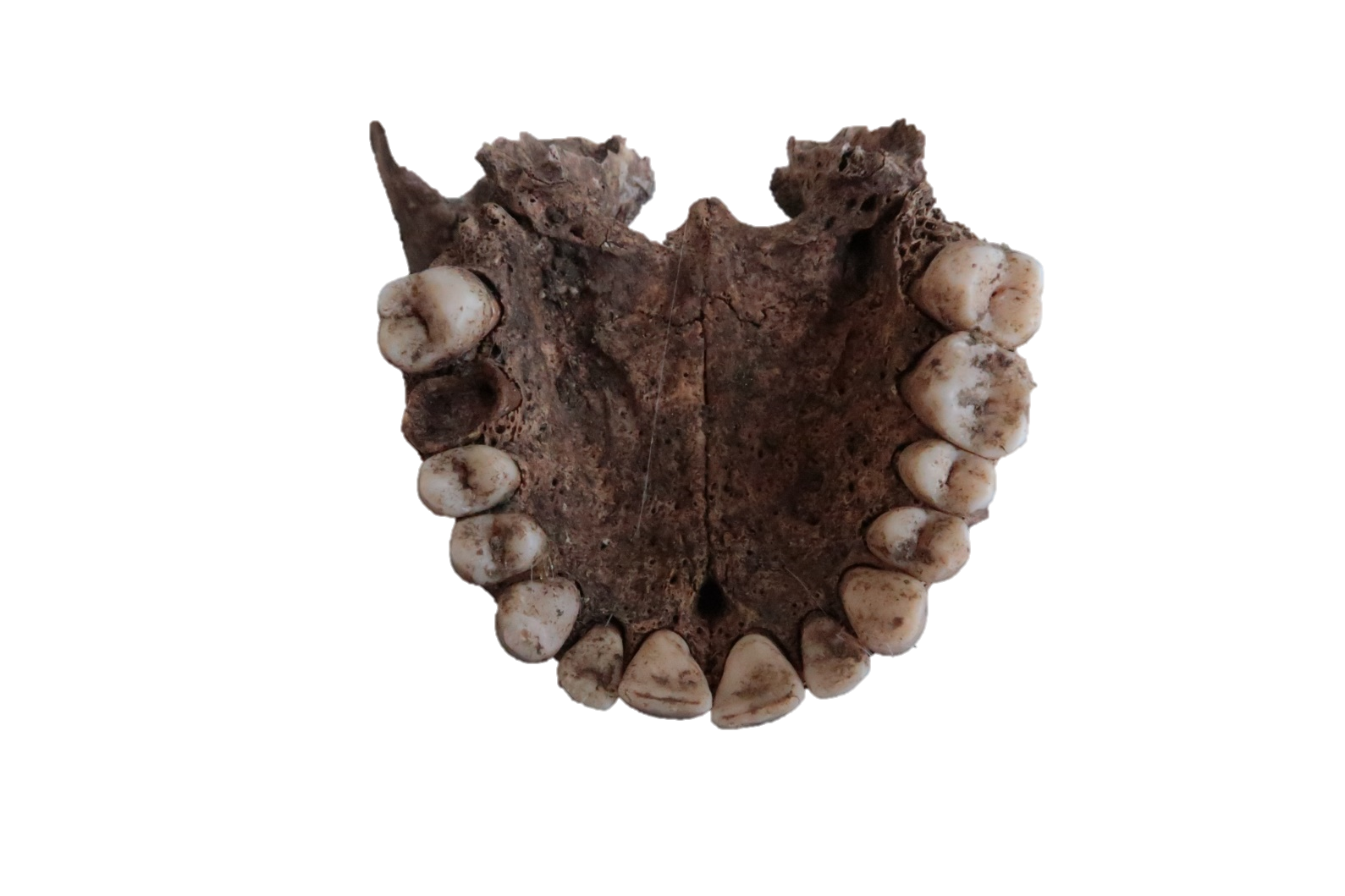 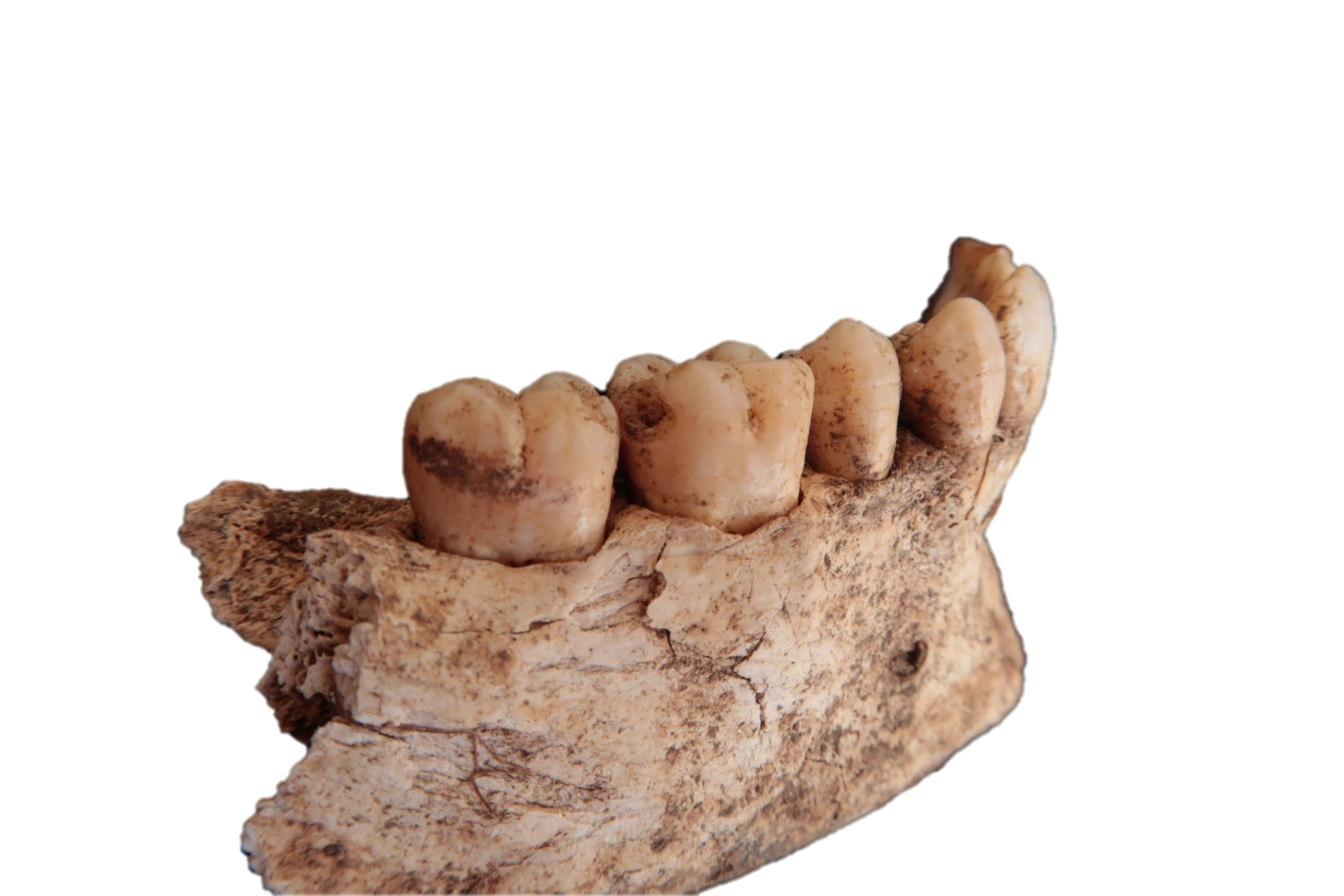 UF2
Masculí
18-25 anys
H 161,8 cm
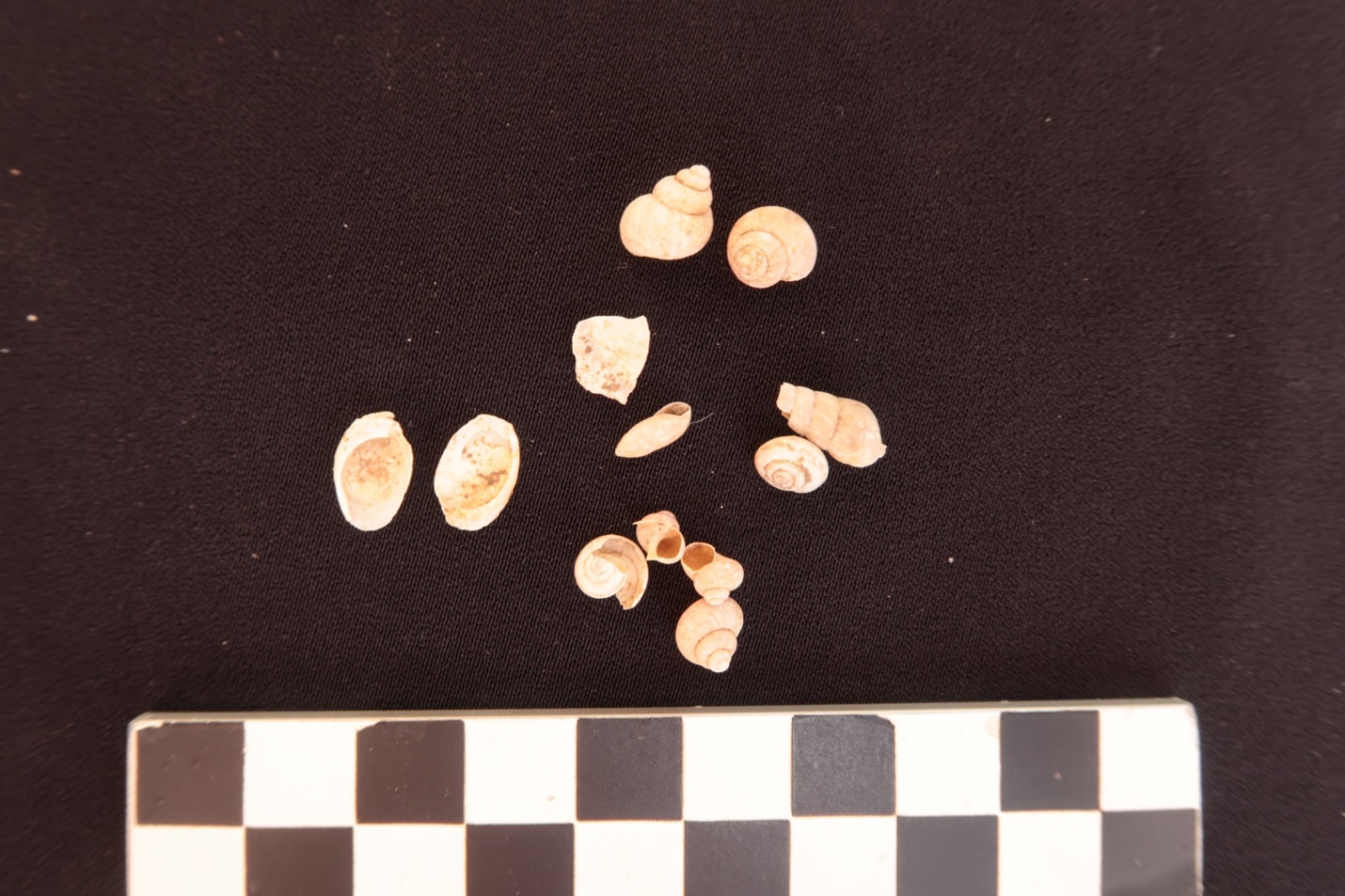 UF3
Masculí
16-17 anys
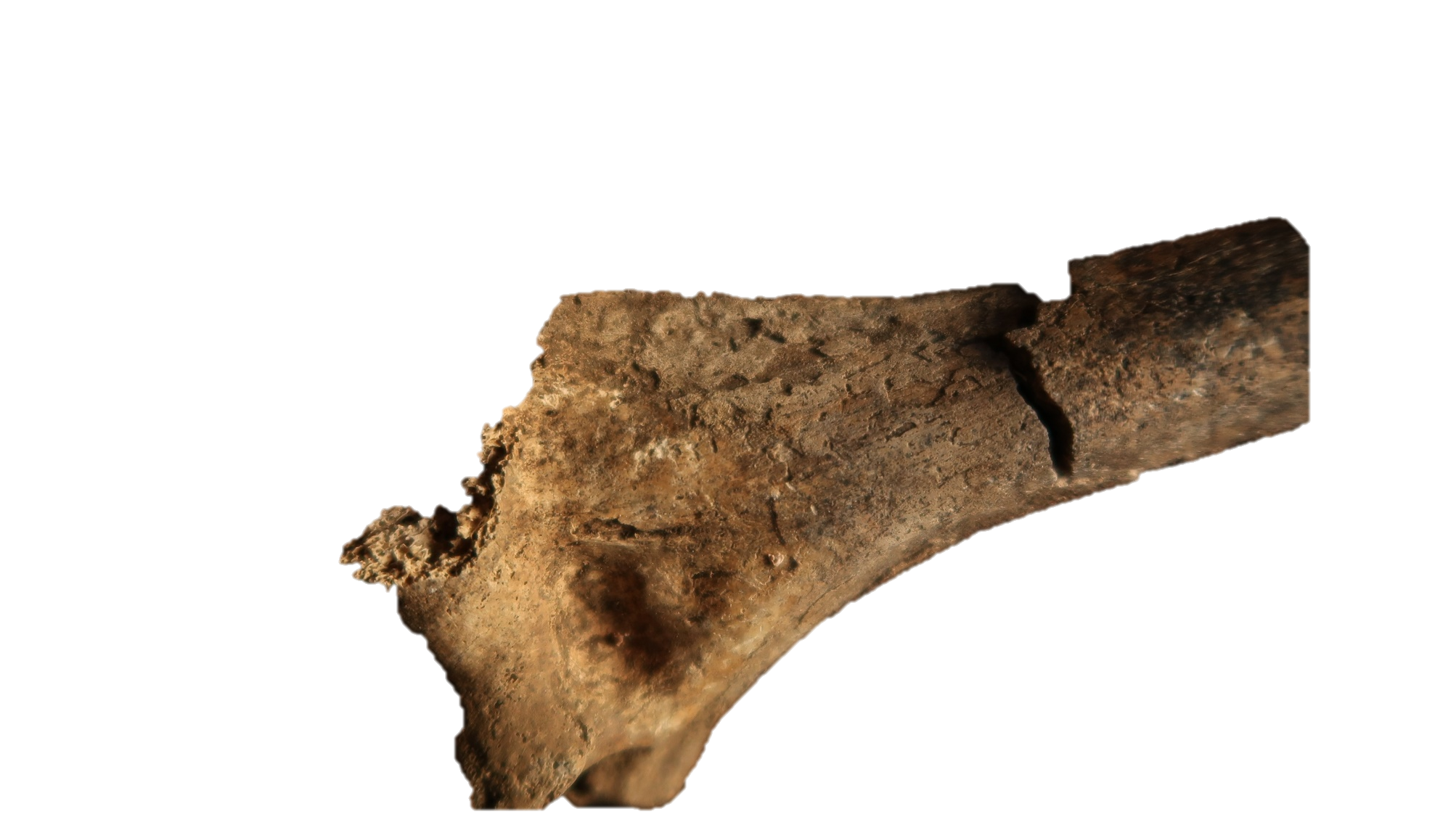 UF4
Masculí
25-30 anys
H 165-168 cm
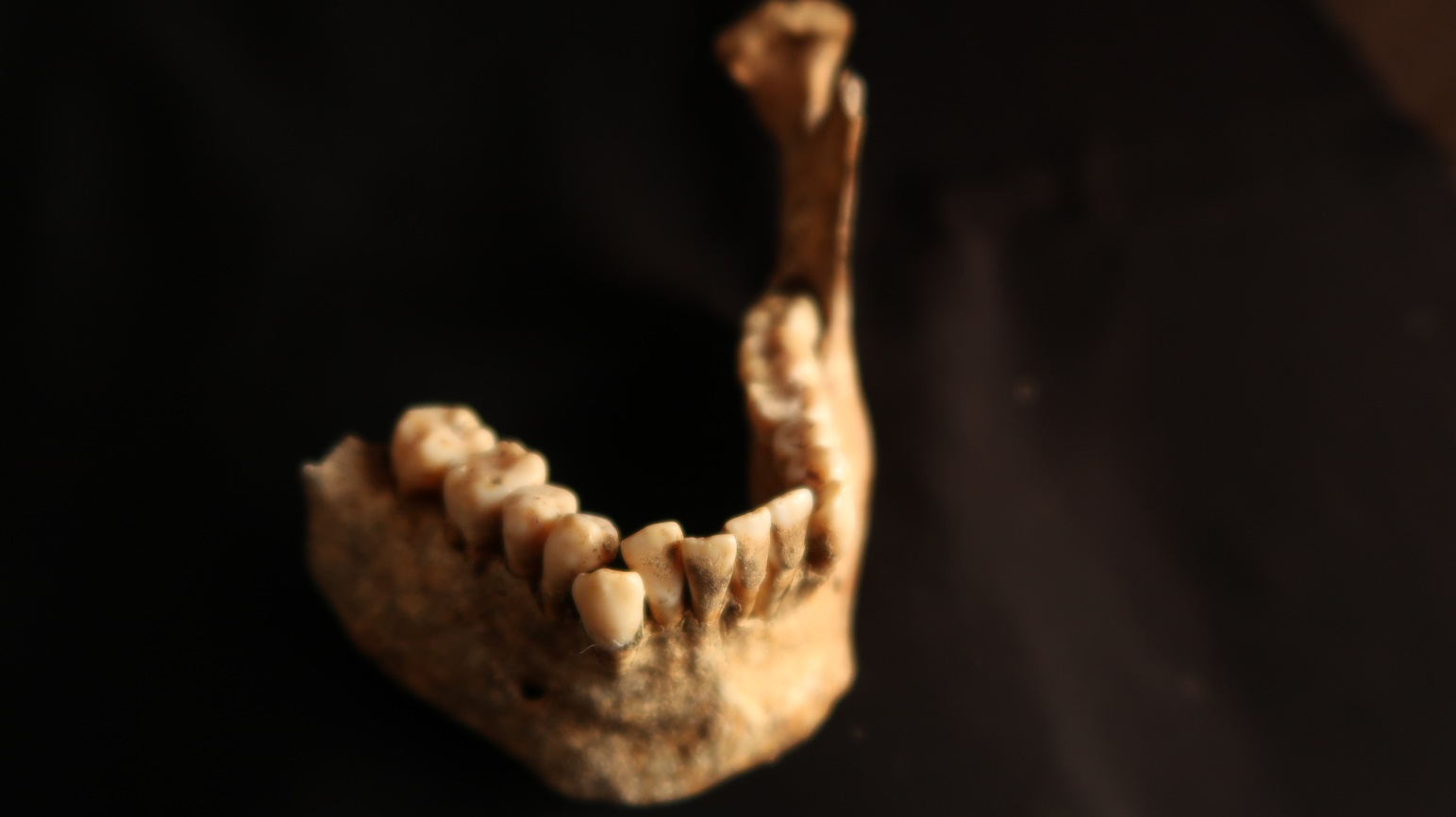 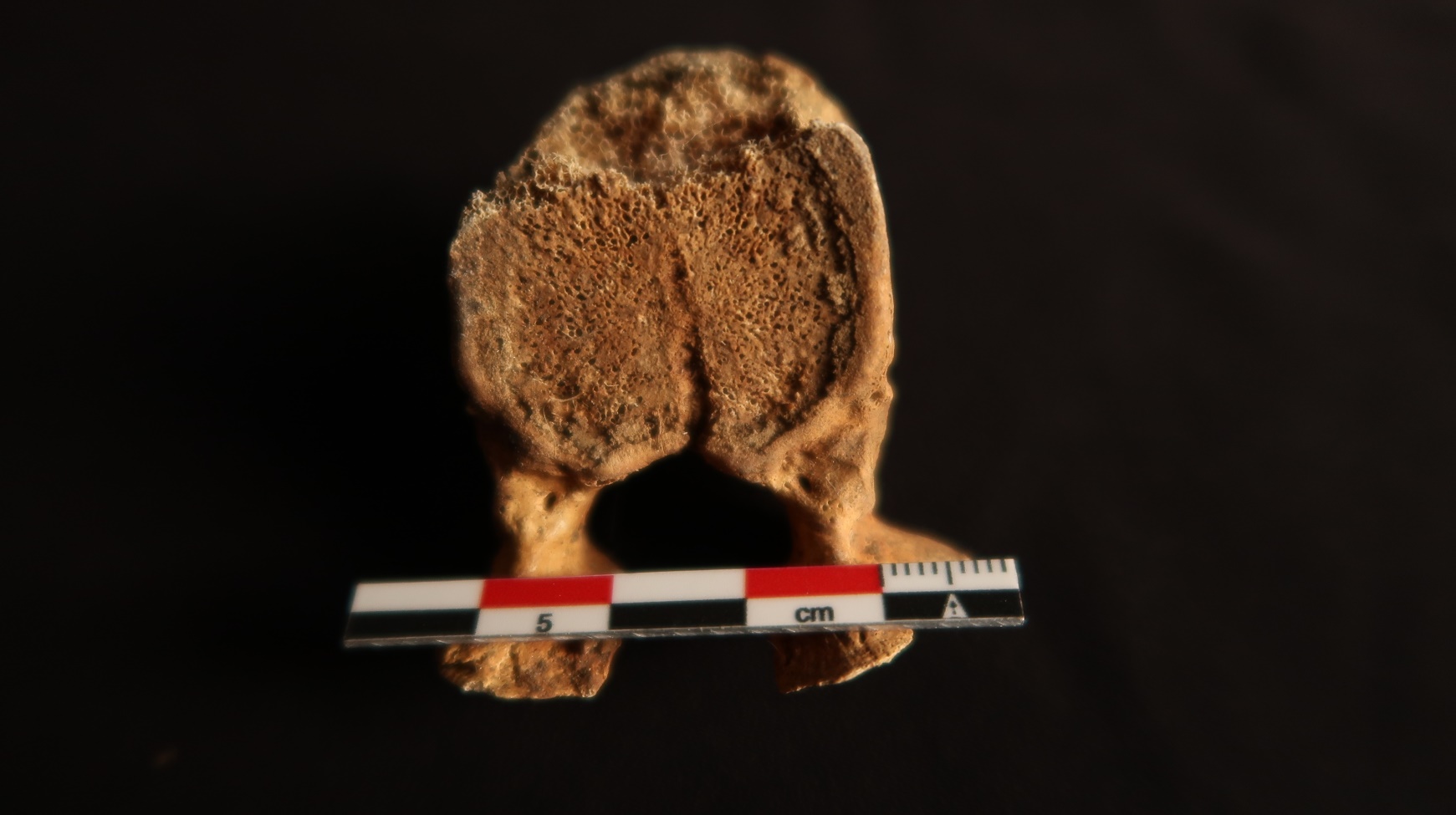 UF5
Masculí
30-40 anys
H 170 cm
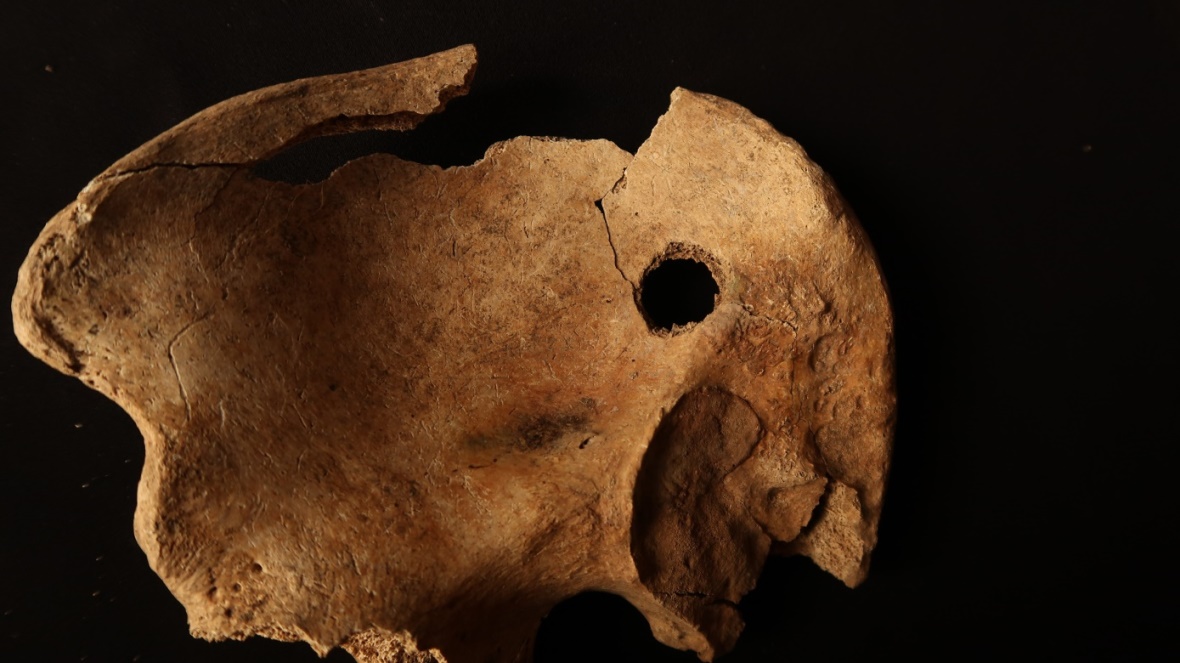 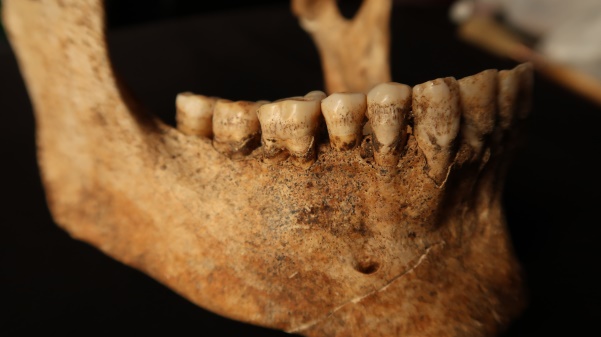 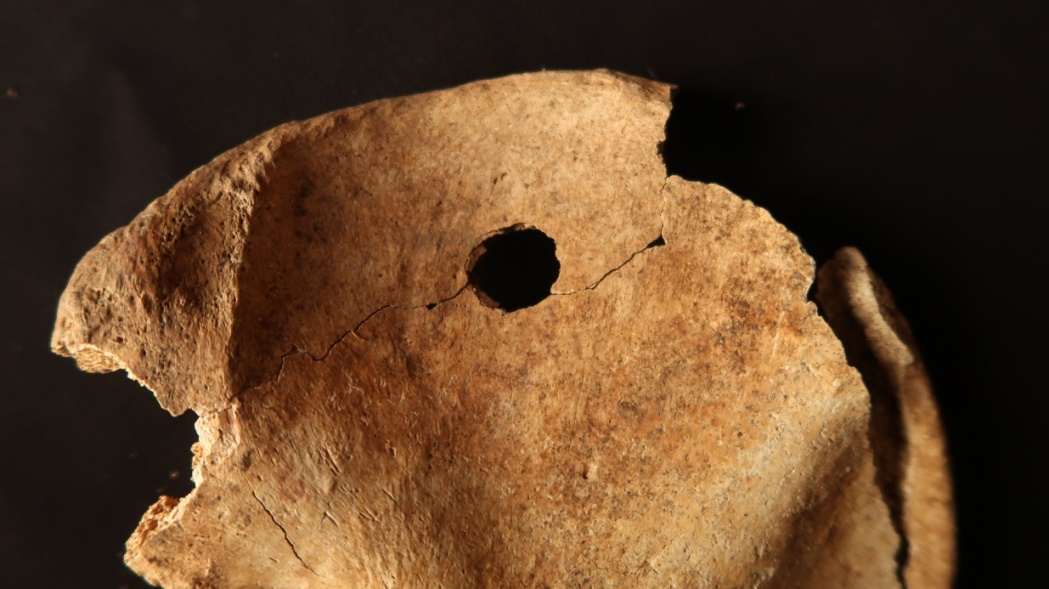 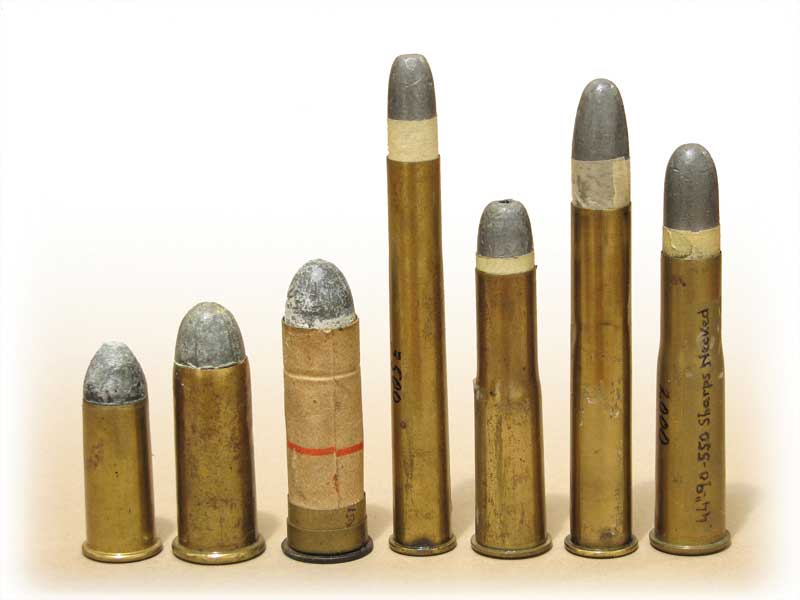 UF6
Masculí
18-25 anys
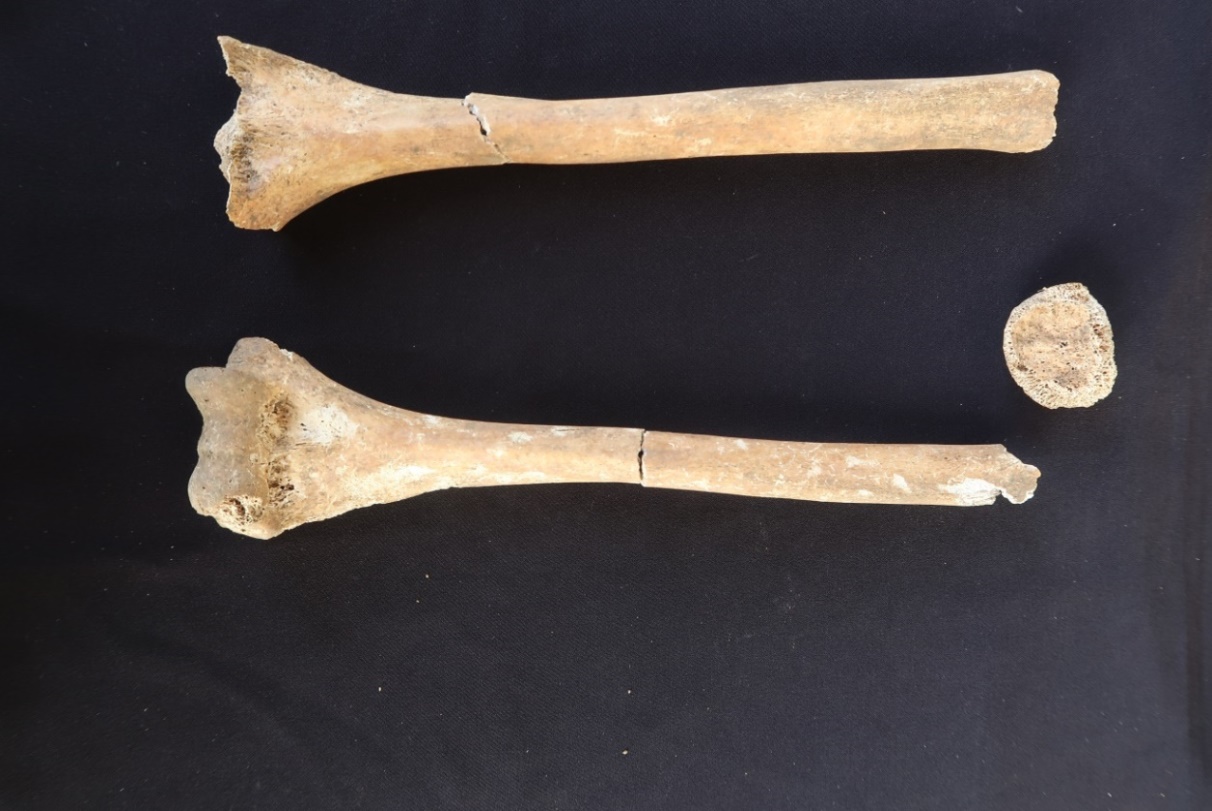 UF7
Masculí
16-17 anys
H 162-163 cm
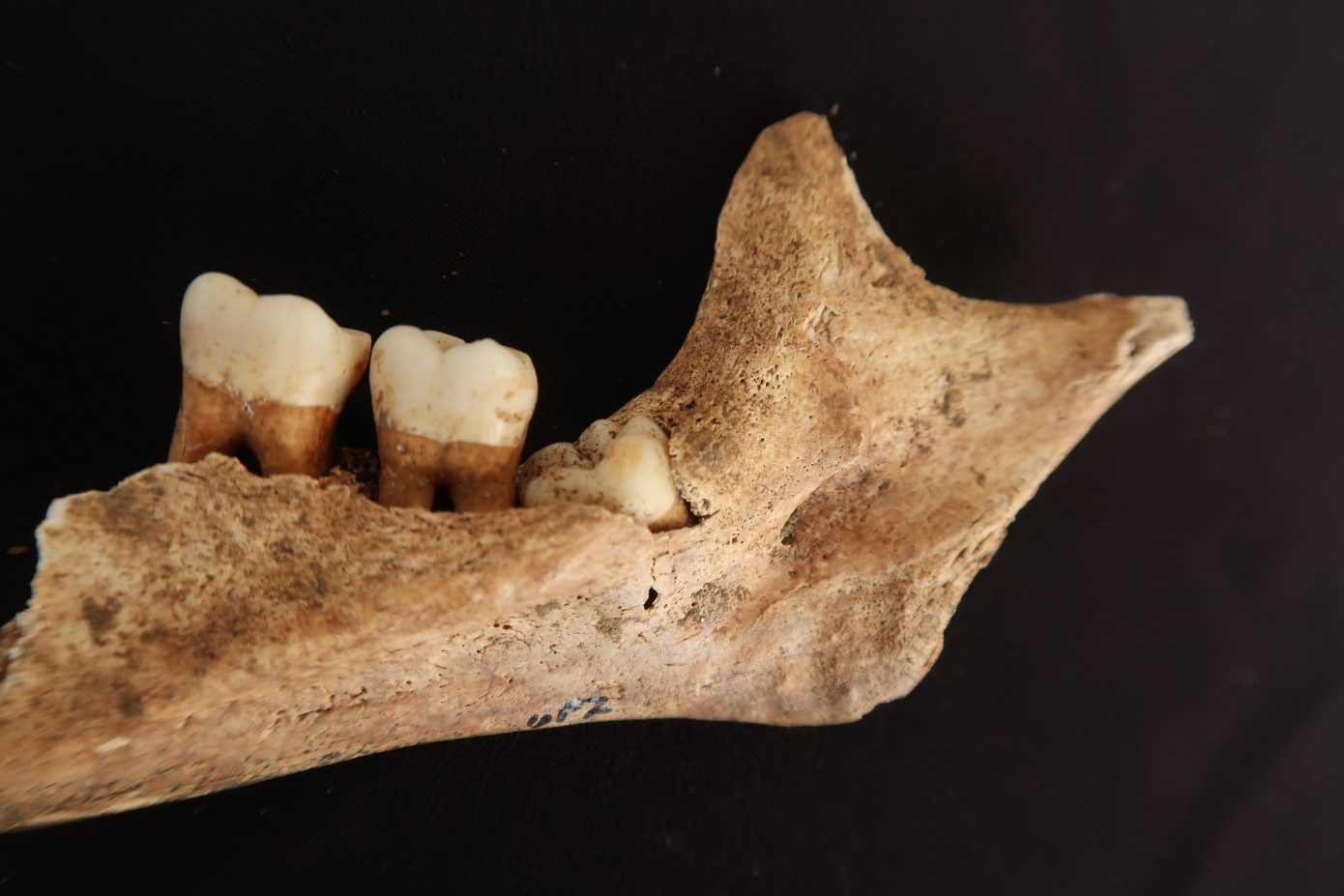 UF8
Masculí
18-20 anys
H 160-164 cm
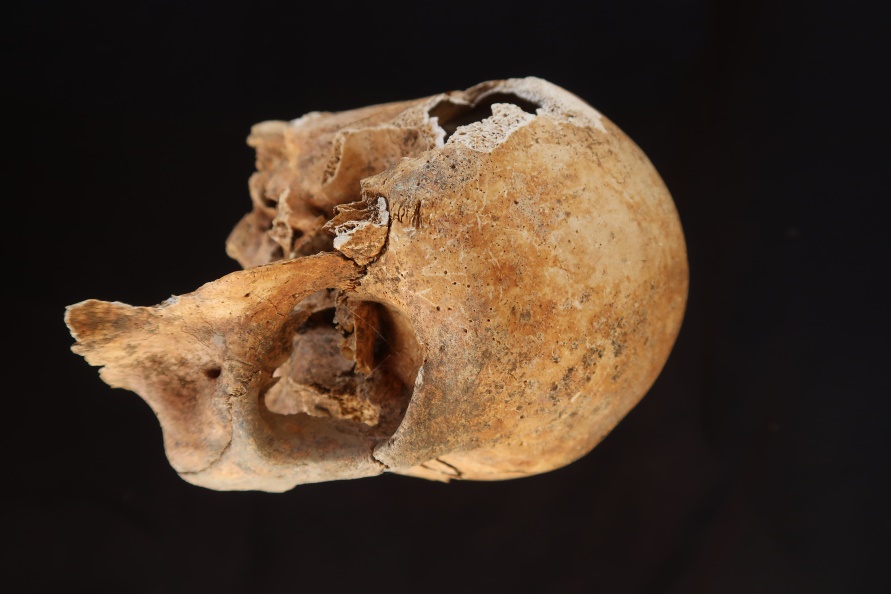 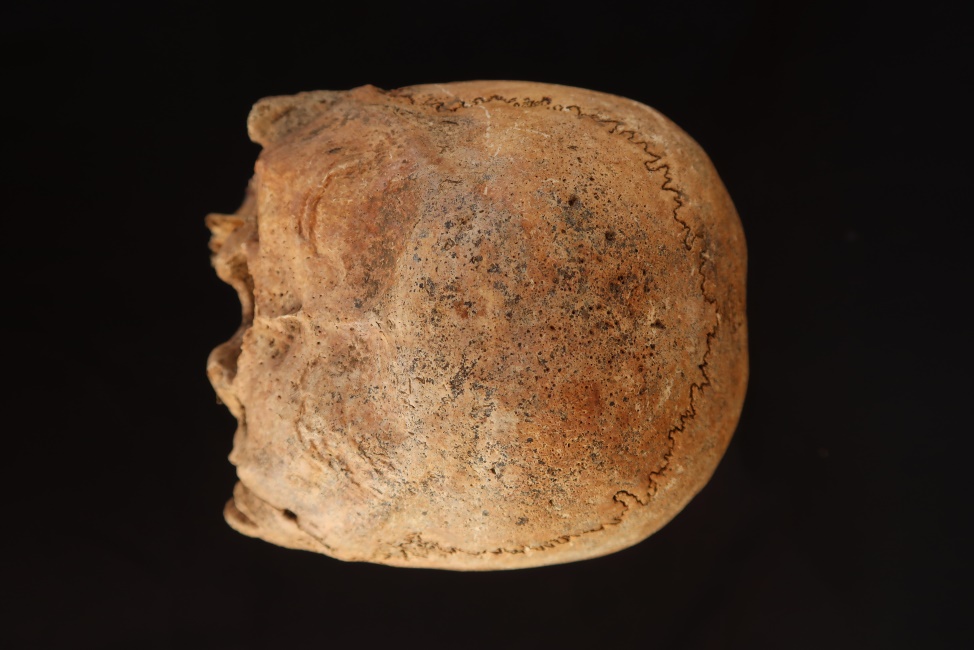 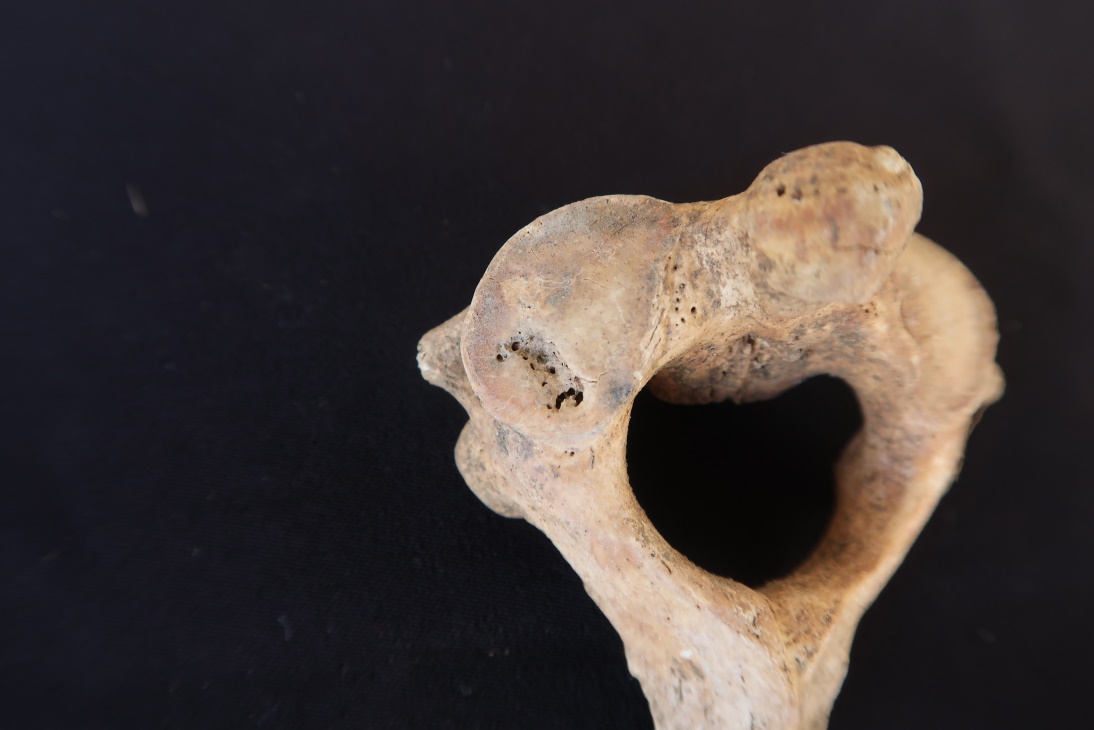 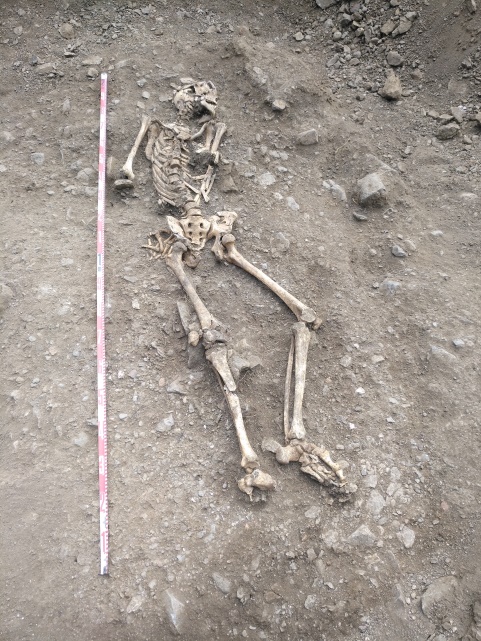 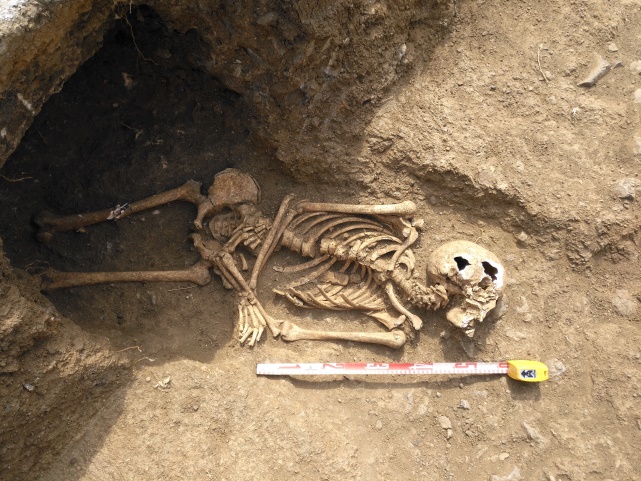 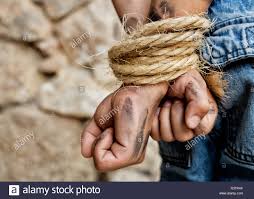 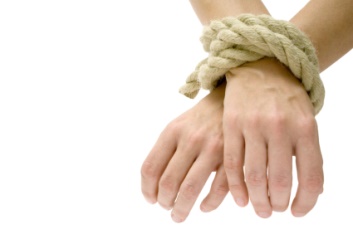 Mans lligades a l’esquena
Avantbraços lligats al davant
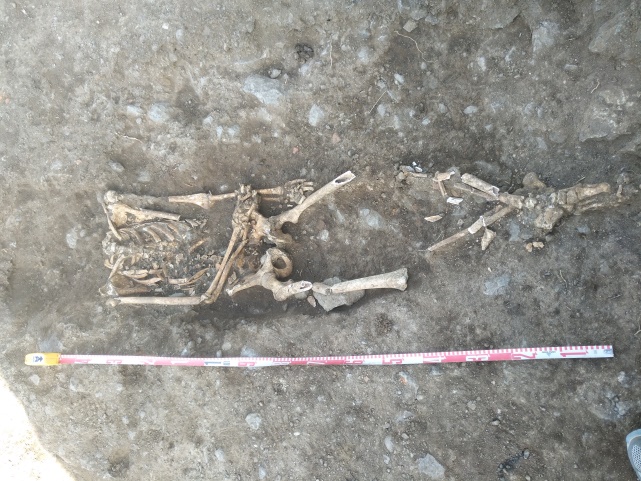 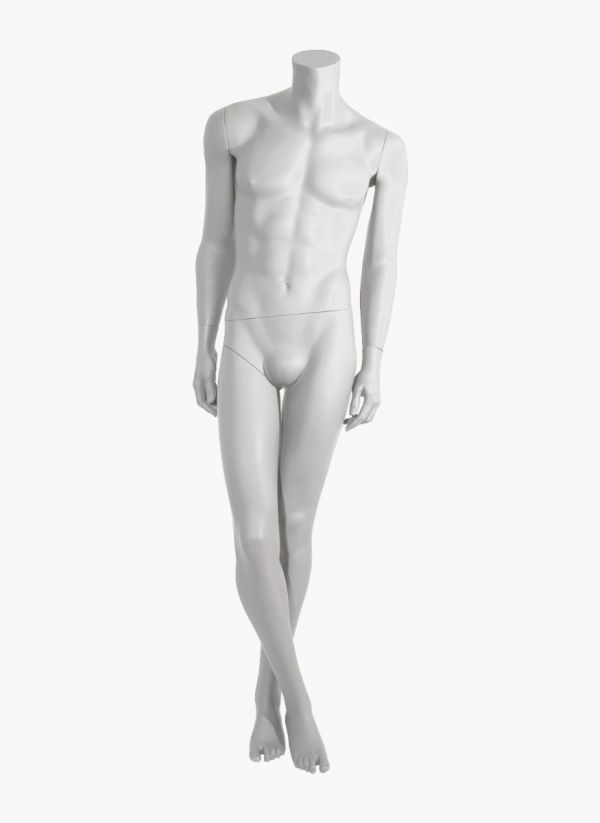 Turmells  creuats; 
lligats?
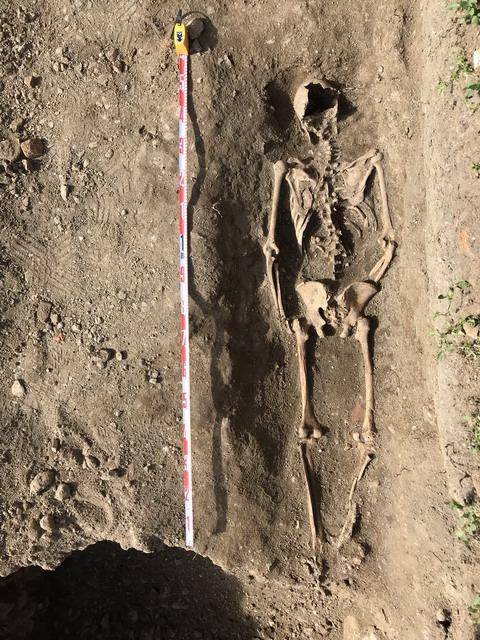 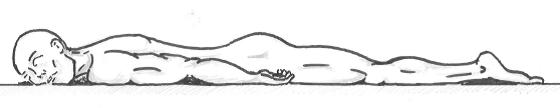 Decúbit prono
CONCLUSIONS
Localització en un espai militar perifèric
Context segle XIX per relació estratigràfica
Selecció demogràfica: mostra de població masculina jove
Absència d’estructures funeràries
Posicions descurades i indignes
Absència d’objectes d’acompanyament funerari
Absència de vestimenta
Inferència de lligams físics
Evidència de ferida de bala